Contribution – How to Maximise and
Audit them
Our Speaker Today
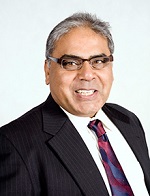 Manoj Abichandani 
B. Bus. (UTS), CTA, SMSF Specialist (UNSW)

He has worked in a Specialist SMSF CPA Firm for 26 years advising over 600 funds on various aspects of SMSF.
Currently he works as a SMSF Technical Director for Deed Dot Com Dot Au Pty Ltd as a trainer and helps the solicitor in updating their SMSF Trust Deed.
He has written Australia’s first online SMSF Audit Software and where over 400 + SMSF Auditors initiated over SMSF 62,000 audits in the past year.
House Keeping - Audio
If Computer sound is not audio able

Phone the number on your panel
Enter Access Code
House Keeping – Hand Out
Copy of this Presentation can be downloaded
From the Panel
House Keeping – Questions on this Prsentation
If you have any Questions on this Presentation 
Type in your questions in the panel
Speaker will answer all your questions 
         after the presentation
Legal & Financial Disclaimer & Disclosure
In providing the below information, neither Manoj Abichandani  (presenter) or an employee of Deed Dot Com Dot Au Pty Ltd is providing any financial or Legal advice as any Financial advice is based on the information provided by you  with regard to your financial needs and objectives. The information below  is intended to provide only broad, general guidelines which may be helpful in assessing and making decisions about financial products and general information which is available elsewhere that may help meet your financial needs and objectives. This material may also contain general educational topics about investing, legal and financial matters. It is most important that you understand that your actual experience will differ from these illustrations and examples. 

That is why you should consult an appropriately qualified financial planner, legal advisor or Estate planner, who can assess your situation with updated data and assumptions on a periodic basis. Information provided here is not intended to be investment advice or a projection of future investment performance. No one can foresee the future and, it is not a projection of the potential return of any investment, nor is it a projection of future inflation rates or the state of the world or domestic economy. You should seek the guidance of a financial or investment professional before proceeding with any investment decision or any super contribution or set up Decision. Our examples and illustration does not contain your income tax calculations and legal concepts; it does not constitute tax or legal Advice. These illustration may require the guidance of a tax, legal  or accounting adviser.
 
In creating the illustration certain assumptions were made with respect to investment returns, the economy, and home loan interest rates . The reports and graphics included are directly dependent on the quality and the accuracy of the data and assumptions (including rates of return and future interest rates) . Where future rates of return are assumed, these returns do not reflect the fees and charges associated with Investments, which would reduce the results. You are encouraged to review and consider performance information, which you can request from your investment professional and other securities advisor who may recommended asset/s that may be referenced in this material when assuming any future rates of return for any super contributions  & investment.

Keep in mind that past performance is not a guarantee of future results. A prospectus or PDS must be read carefully when considering any investment in securities or super contribution in a fund. 

No liability is assumed resulting from the use of the information contained in this financial  presentation and the examples used  Responsibilities for financial decisions are exclusively in hand of the viewer and not in hands of  the presenter.
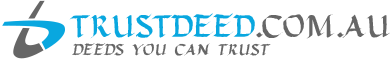 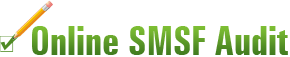 [Speaker Notes: May require more than one slide]
Contribution Provisions
Superannuation contribution provisions will have a substantial impact on anyone who wishes to build up their superannuation assets to provide for their retirement.

What are the most substantial changes to superannuation contributions .
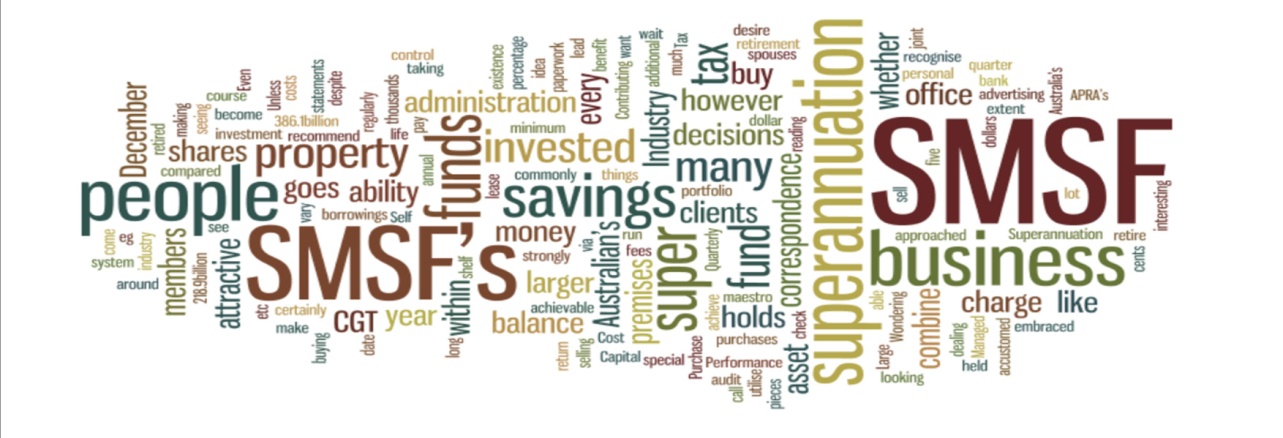 Contribution Provisions
Concessional and Non-concessional contribution caps
Concessional catch-up provisions
Total super balance - new limit on non-concessional and some other contributions
Transitional Non-concessional rules
Removal of 10% test
Downsizer Contribution
First Home Super Saver Scheme
Key issues, actions and strategies post 30 June 2017
[Speaker Notes: May require more than one slide]
Eligibility to register and get an ABN
Registering your SMSF isn't the first step in setting up an SMSF.

Before you register, you must already have:
considered appointing professionals to help you
chosen individual trustees or a corporate trustee (and created the corporate trustee if needed)
appointed trustees or directors of the corporate trustee
created a trust (including transferring an asset to the trust)
checked that your fund is an Australian super fund.
Once you have completed these steps then you are ready to register. Obtaining an ABN is part of the registration process.

https://www.ato.gov.au/super/self-managed-super-funds/setting-up/register-your-fund/#EligibilitytoregisterandgetanABN
Did you know …..
Create the trust and trust deed
A trust is an arrangement where a person or company (the trustee) holds assets (trust property) in trust for the benefit of others (the beneficiaries). A super fund is a special type of trust, set up and maintained for the sole purpose of providing retirement benefits to its members (the beneficiaries).

To create a trust, you need:
trustees or directors of a corporate trustee
governing rules (a trust deed)
assets (an initial nominal consideration to give legal effect to the trust can be used, for example, $10 attached to the trust deed)
identifiable beneficiaries (members).

https://www.ato.gov.au/super/self-managed-super-funds/setting-up/create-the-trust-and-trust-deed/
Does the trust deed allow holding cash by the Trustees of the fund
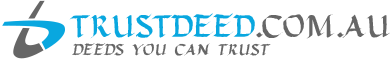 Clause 50 of trustdeed.com.au 

The Trustees of the fund may accept contributions in cash or in-specie (i.e. transfer of assets) as allowed by superannuation law. Trustees may hold cash contributions for all members at the time of the establishment of the fund, so that the fund is able to apply for an Australian Business Number. All transactions with related parties must be at arm’s length and Trustees must follow the *In-house asset rules and exceptions prescribed in superannuation law (Section 66 and 71 of the SIS Act).
Concessional contribution caps(Target tax concessions to ensure the super system is equitable and sustainable)
From 1 July 2021, the concessional contributions cap is $27,500 for everyone. 

The cap will be indexed in line with average weekly ordinary time earnings (AWOTE), rounded down to the nearest $2,500.
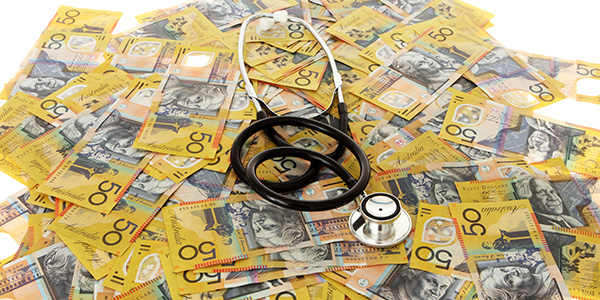 Non-concessional contribution caps
From 1st July 2021
annual non-concessional contribution cap indexed  to $110,000 per year
4 times the concessional contribution cap $27,500

Nil - If total superannuation balance greater than or equal to the general transfer balance cap ($1.7 million in 2021–22) at the end of 30 June of the previous financial year.

your total superannuation balance will determine how much non-concessional contributions you can make.

67 - 74 years old if they meet the work test
Gainfully employed:  you must work at least 40 hours during a consecutive 30-day period each financial year in which the contributions are made
Concessional catch-up provisions
From 1 July 2018 (2018 – 19 Year), you will be able to 'carry-forward' any unused concessional contributions cap
First access of unused concessional contributions is 2019–20.
Access your unused concessional contributions cap on a rolling basis for five years
Amounts carried forward that have not been used after five years will expire
Carry-forward your unused concessional contributions cap if your total superannuation balance at the end of 30 June of the previous financial year is less than $500,000.
Concessional catch-up provisions
Example: Harry (46 Year old – working) has $400,000 balance in his Super as on 1st July 2016, below is the maximum Concessional Contributions he makes
Total super balance - limit on Non-concessional and some other contributions
Valuation of Assets
As per SIS REG 8.02B Asset must be valued at market value

Market value is defined in Sec 10(1) of the Act, in relation to an asset, means the amount that a willing buyer of the asset could reasonably be expected to pay to acquire the asset from a willing seller 

AASB accounting standard 1056 for Superannuation entities
AASB13 Fair Value measurement
Disposal Costs
Tax to be paid on Disposal
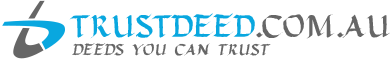 Allocation of Income
We value all assets to market value as on 30th June 2017 
Credit any unrealized gain or loss to the member accounts per SIS Regulation 5.03 – 
the trustee of a regulated superannuation fund must determine the investment return to be credited or debited to a member's benefits (or benefits of a particular kind) in a way that is fair and reasonable as between:
(a) all the members of the fund; and
(b) the various kinds of benefits of each member of the fund.
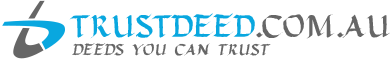 Bring Forward Rule – Transitional non-concessional rules
Rules from 1st July 2017: Bring forward amount will depend on your total superannuation balance at 30th June of the previous financial year
you must be under 67 years of age for one day during the triggering year (the first year)

you must have a total superannuation balance of less than $1.59 million (Annual cap has to be breached to trigger bring forward rule)

The remaining cap amount for years two or three of a bring-forward arrangement is reduced to nil for a financial year if your total superannuation balance is greater than or equal to the general transfer cap at the end of 30 June of the previous financial year.
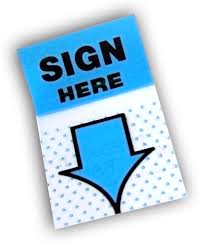 How to Maximise Bring Forward Rule
65
66
62
63
64
67
68
Nil
Nil
Nil
Nil
Nil
$330K
$330K
$330K
Birthday  15th March
On 1st July the Client is less than 67 year old
In-specie Contribution of Business Real Property
Section 66 : What can be acquired from a related party

SMSFR 2010/1
Self Managed Superannuation Funds: the application of subsection 66(1) of the Superannuation Industry (Supervision) Act 1993 to the acquisition of an asset by a self managed superannuation fund from a related party

SMSFR 2009/1
Self Managed Superannuation Funds: business real property for the purposes of the Superannuation Industry (Supervision) Act 1993
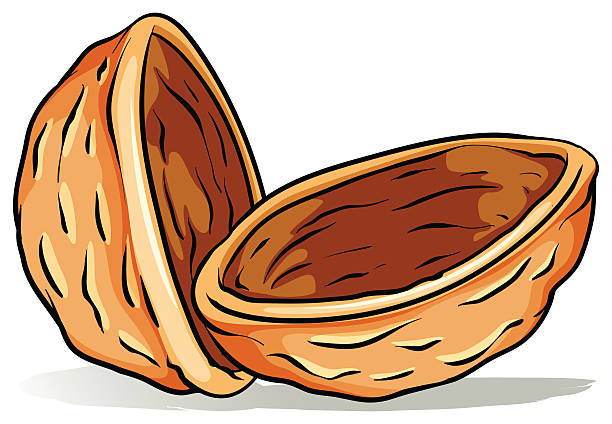 Downsizer Contributions In Nut shell
Over 65 Year olds
Contributions to Super after selling your  “Own Home” of 10 years
Time limit Requirement - within 90 days of sale
Maximum that can be contributed  - $300,000  - Non-concessional
Breach of Total Superannuation Balance - $1.7M 
Trust Deed Requirement
Reporting Requirements
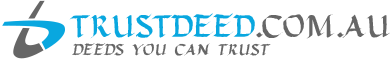 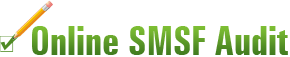 [Speaker Notes: May require more than one slide]
Purpose of First Home Super Saver Scheme
Reduce pressure on housing affordability
Young people are not able to purchase property
Australian are entering the housing market later
Help young Australian to save a deposit – pre-tax for their first home inside Super
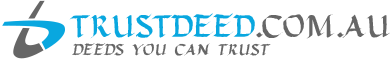 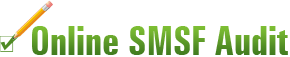 [Speaker Notes: May require more than one slide]
Key features of the scheme
Voluntary contributions in super  - Compulsory employer super cannot be withdrawn
Maximum limit is $30,000 can be contributed  ( max 15K per year)
Can be Concessional or Non-Concessional contributions
Couple can withdraw $60,000  + associated earnings
No maximum on associated earnings that can be withdrawn
Associated earnings  based on shortfall interest charge – approx 2.7%
Once only scheme
Must buy a home within 12 months of withdrawal (can be land as well)
If no home is purchased – you must deposit the money back or pay tax on withdrawal
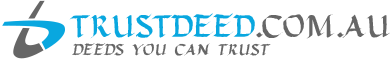 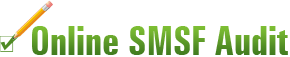 [Speaker Notes: May require more than one slide]
Making a contribution….
Voluntary Super Contributions from 1st July 2017
Maximum amount of contributions that may be eligible to be released is $30,000
Maximum amount of concessional contributions made in a particular financial year that may be eligible to be released is $15,000 – (employer contributes less than $12,500  - limit $27,500) 
Or non-concessional (after tax) member contributions  
Contributions counted are up to the cap amount – any contributions above cap amount are not counted
Concessional $27.5K – 85% can be released
Non-Concessional $110K – 100% can be released
Contributions by others cannot be released – Govt. Contributions – spouse contributions etc
Contributions can be to SMSF or multiple funds
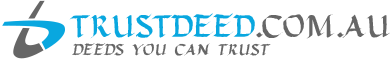 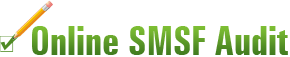 [Speaker Notes: May require more than one slide]
Removal of 10% test
Changes from 1st July 2017
Self Employed can claim a deduction for Super contributions only if less than 10% of their income is from Salary and Wages - From 1 July 2017, this condition is removed
 67 to 74 will still need to meet the work test in order to be eligible to make a contribution and claim a tax deduction
 75 years or older, you can only claim a deduction for contributions you made before the 28th day of the month following the month in which you turned 75
Advisor / Trustee Key issues  from 1st July 2021
Maximise Non-Concessional Contributions for members who have Superannuation Balance above $1.7M
Set up another SMSF for members who have more than $1.7M due to segregation of assets rule
Concessional Contributions made in June 2017 to be allocated in July have to be limited to $27,500
Spouse Splitting Under Division 6A
85% of Concessional contribution of previous year split to spouse
Both must consent
5.     Valuation of Assets will determine Total Superannuation Balance of members
Audit Issues
Did we have assets at the time of registering for ABN
Valuation of Assets at Net Market Value
Previous year concessional contribution by member for catch up contributions
Conditions of Downsizer Contributions
In-specie Contributions – Section 66 – Valuation of BRP
For further Enquires
please visit our websites: 
www.trustdeed.com.au 
www.onlinesmsfaudit.com.au 
www.justsign.com.au 
and chat with our agent.
Alternatively,  you - contact us 0296844199  or  
Email us at 
sales@trustdeed.com.au 
sales@onlinesmsfaudit.com.au
sales@justsign.com.au